Greenlight Pinellas Plan
October, 10 2013
How Much Will This Cost Me?
PSTA Property Tax Will Be Eliminated:
$180K Median Owner-Occ. House:   $94.89 in 2011
2011 IRS Sales Tax Cost Estimate:
Clearwater Median Family:      $104.33 in 2011
1/3 of Total Pinellas Sales Tax Paid by Tourists.
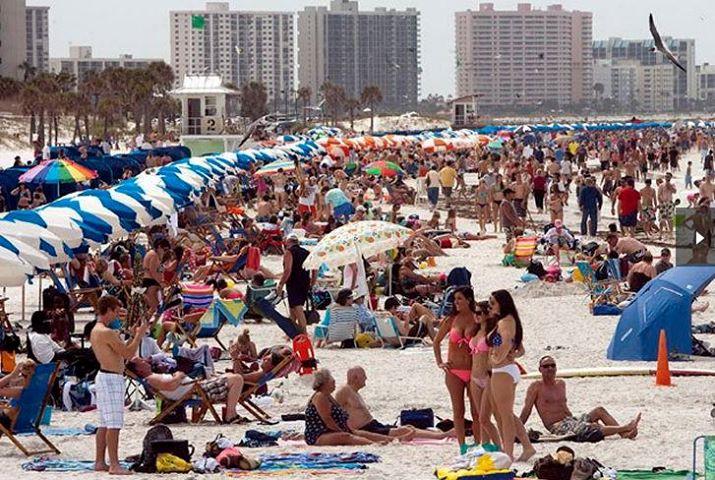 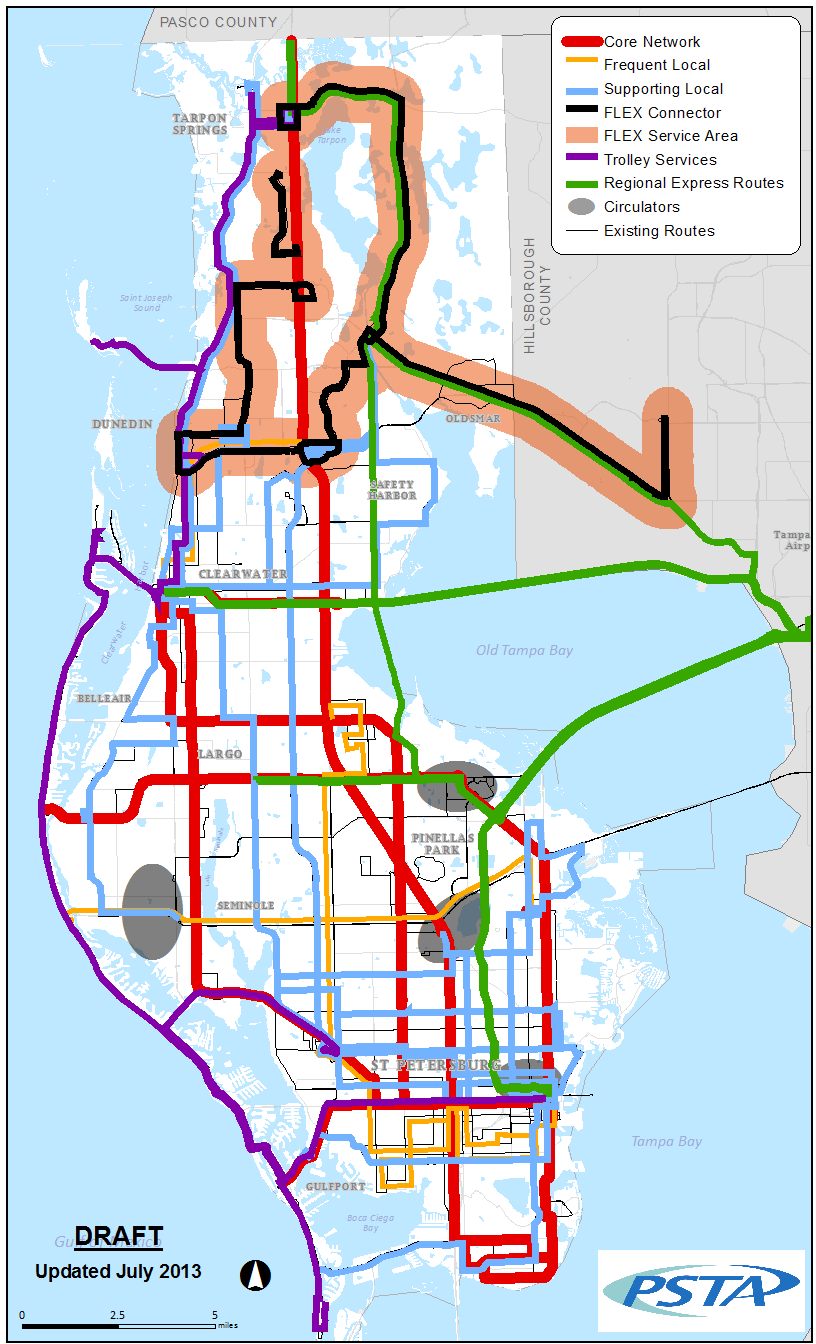 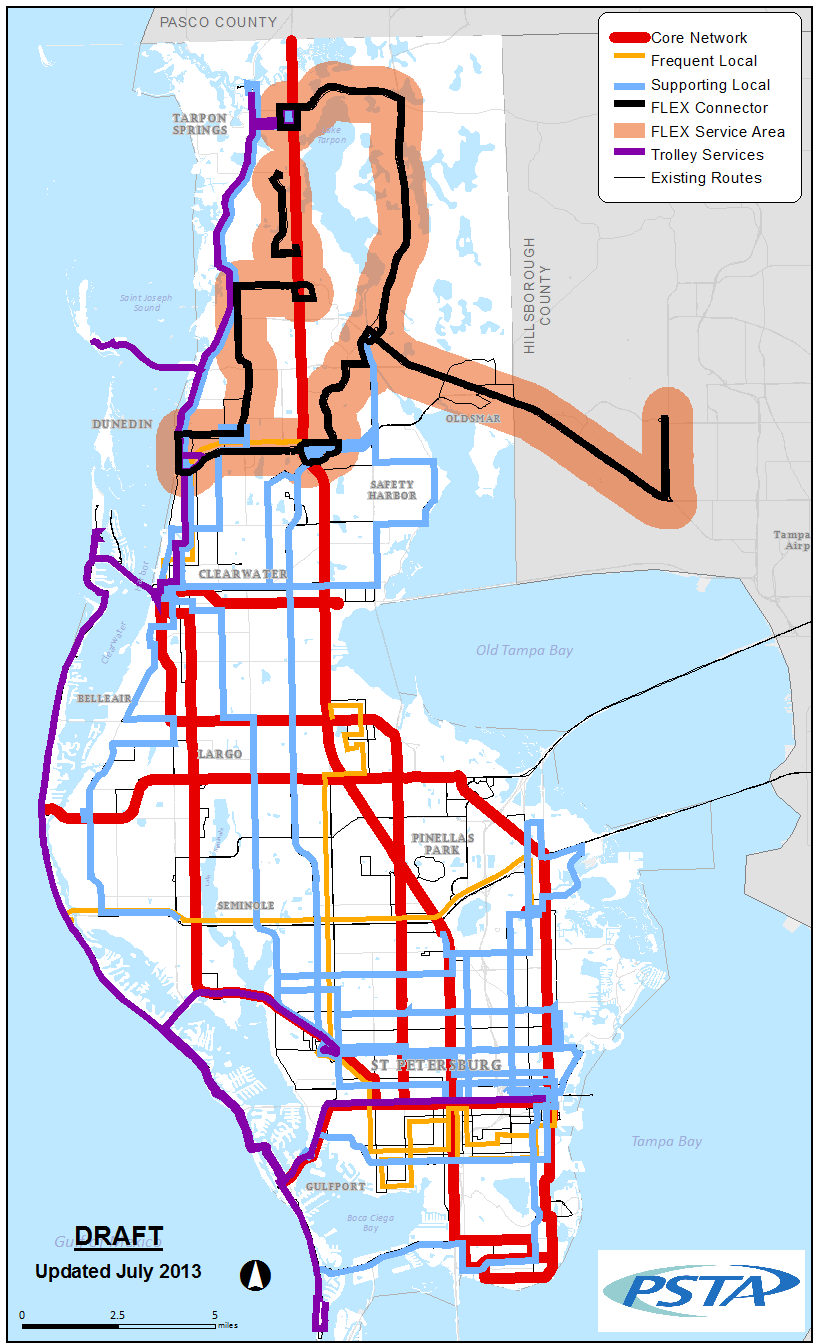 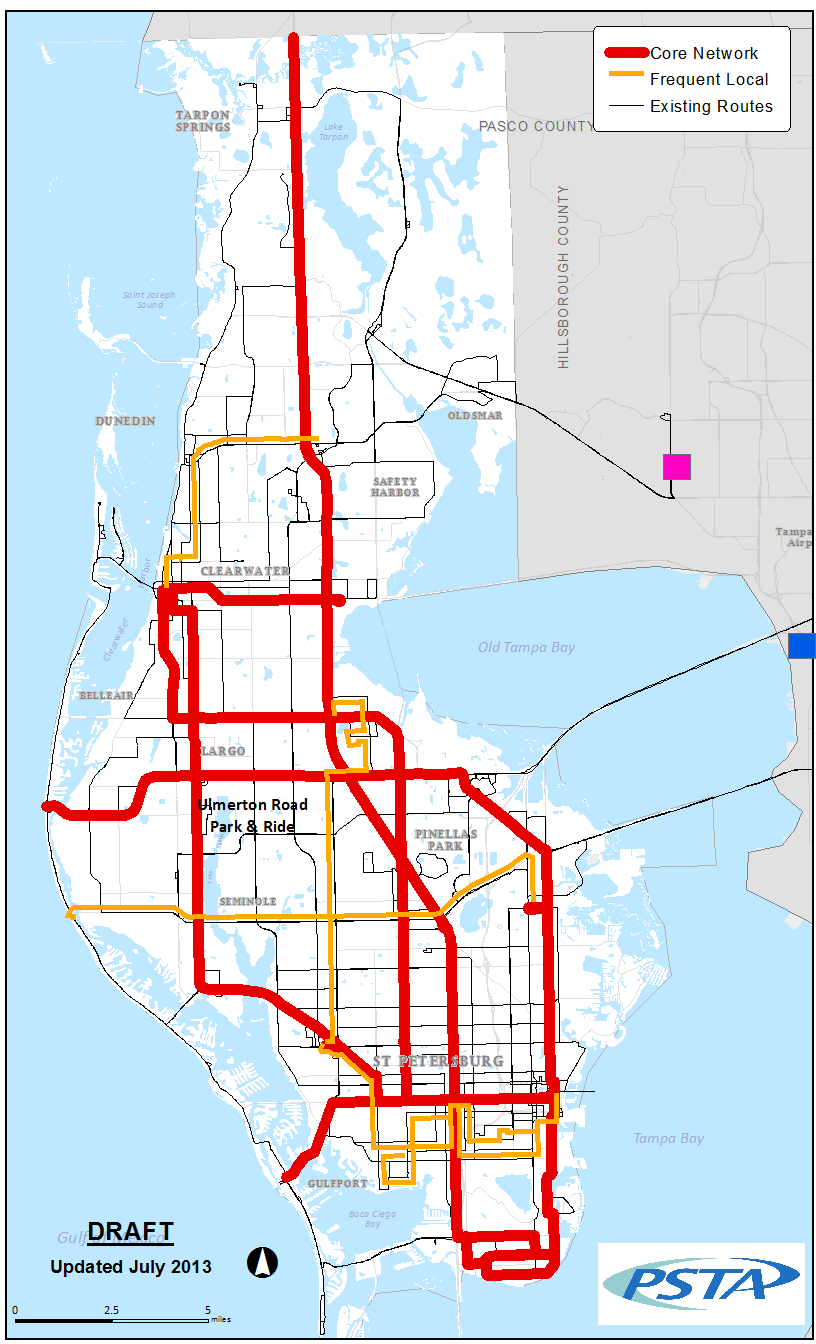 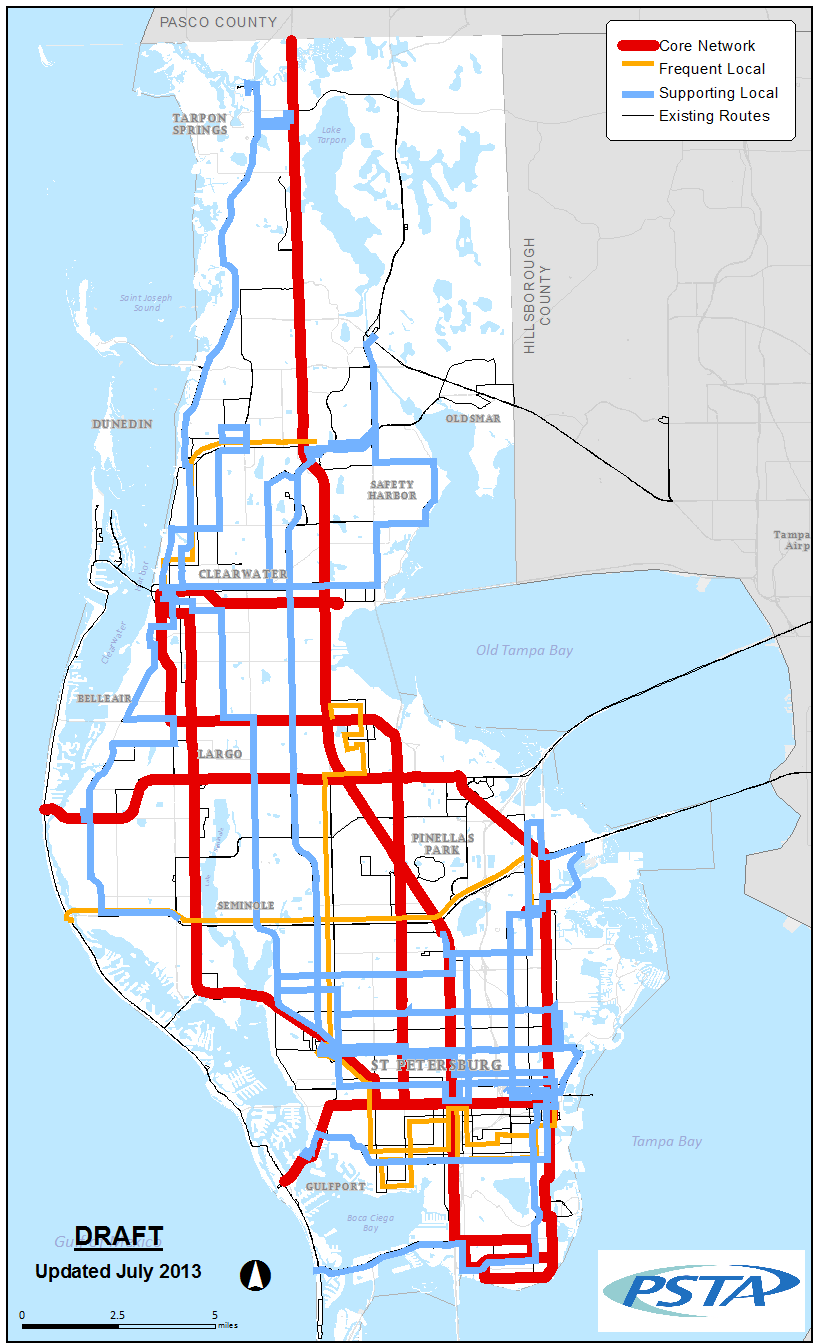 Bus Improvements
Layered service specific to travel market
Complete transformation of bus transportation system compared to today.
Hub to Grid System
Greenlight Plan:  Rapid Corridors
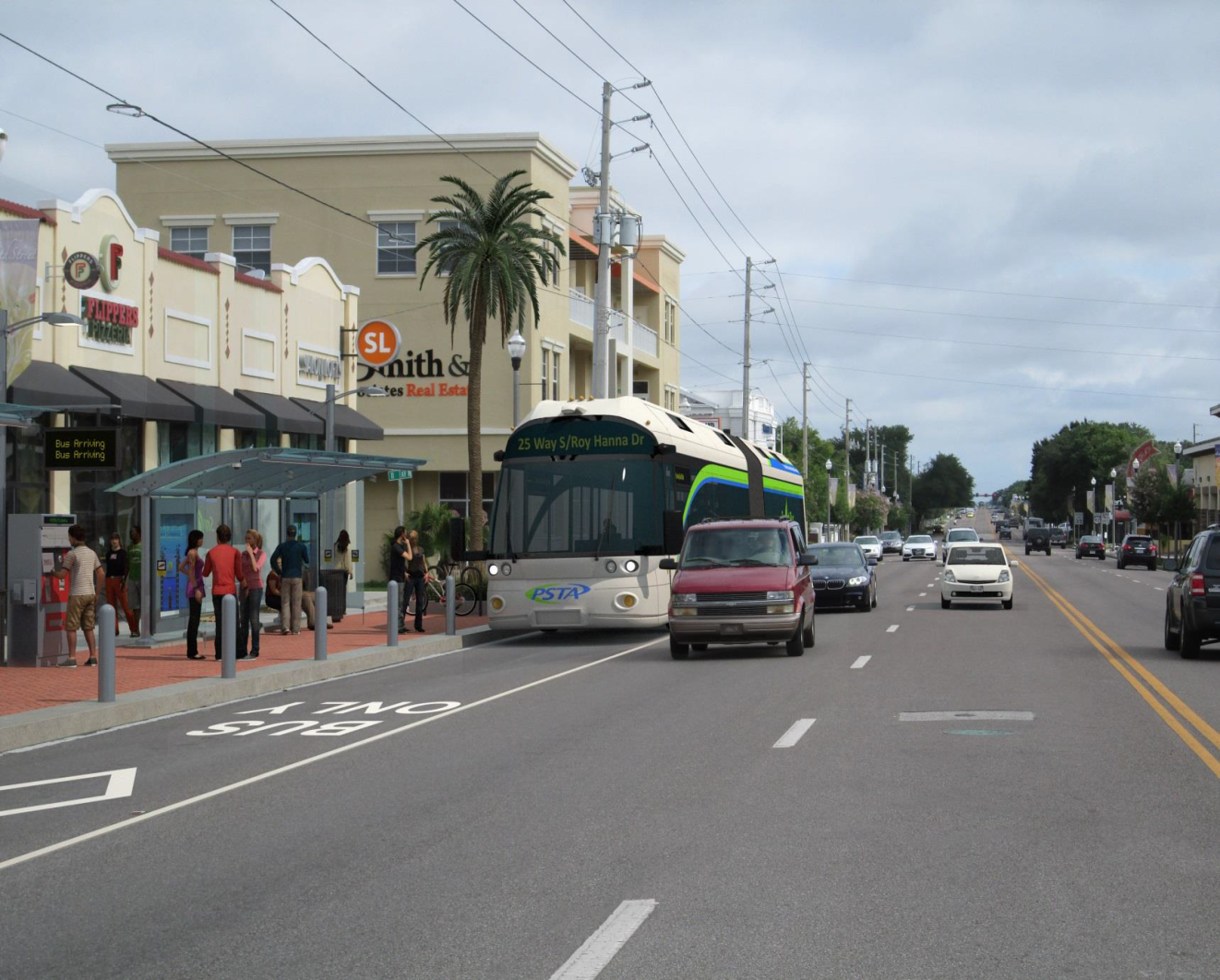 Major arterials of the transit network
Create BRT and Rapid Corridors on the Core Network
Connects major employment and activity centers across the County along the Core Network
Greenlight Plan:  Bus Frequency
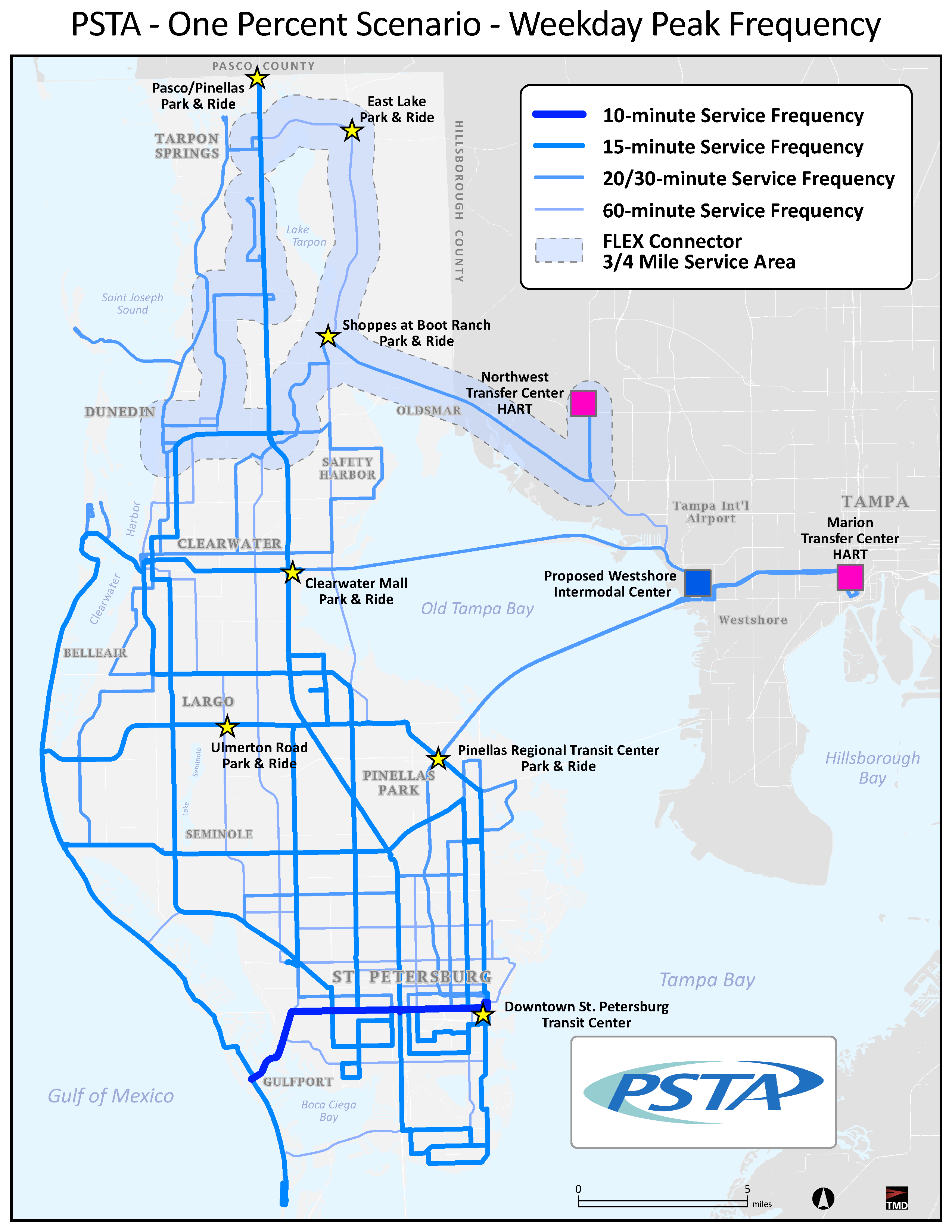 Frequent Service throughout the network enables spontaneous use
Service operating at 10- and 15-minute headways along Core and Frequent Networks
30-minute and limited 60-minute service will complete the transit network
Addition of community circulators
Extended Night /Weekends
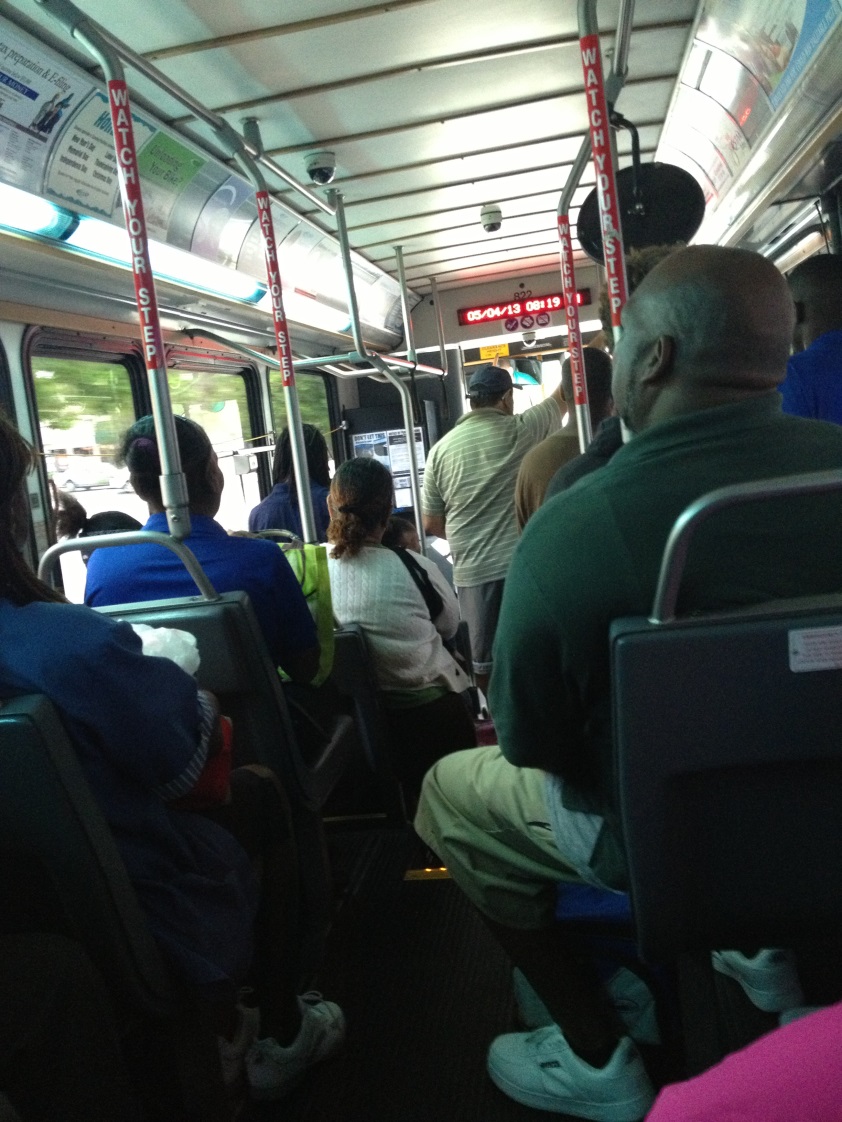 Extended Service Span 
Frequent network until midnight
Supporting network until at least 10pm
Tailored span for trolley services
Weekend Service
Increased by over 80 percent
Spontaneous-use frequency on Core routes
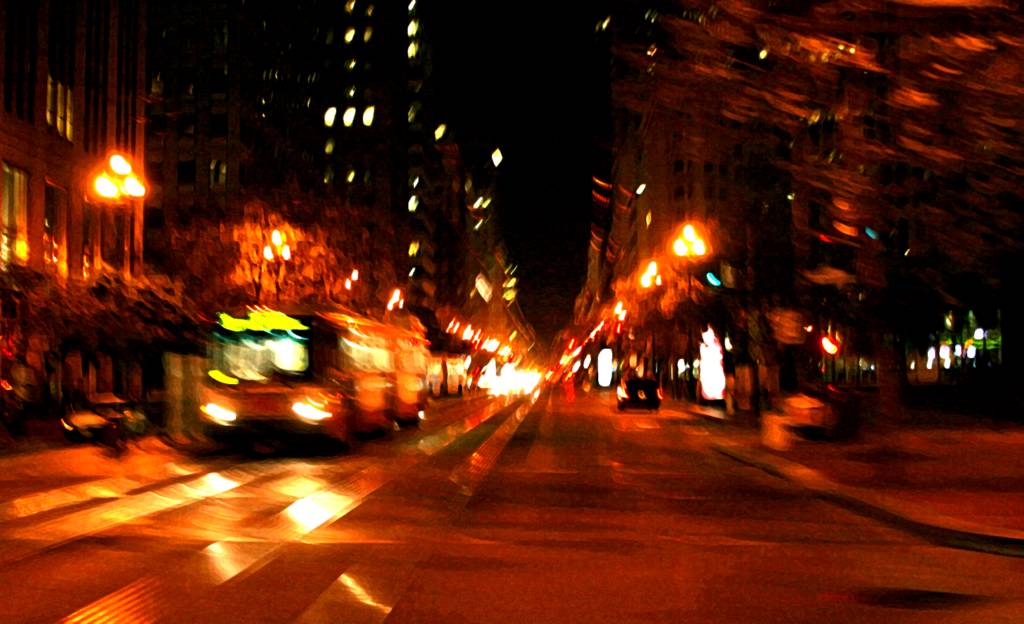 Sat. 8 AM Central Ave. Trolley Heading to St. Pete Beach
Greenlight Plan:  Rail
7
Greenlight Plan: Land Use
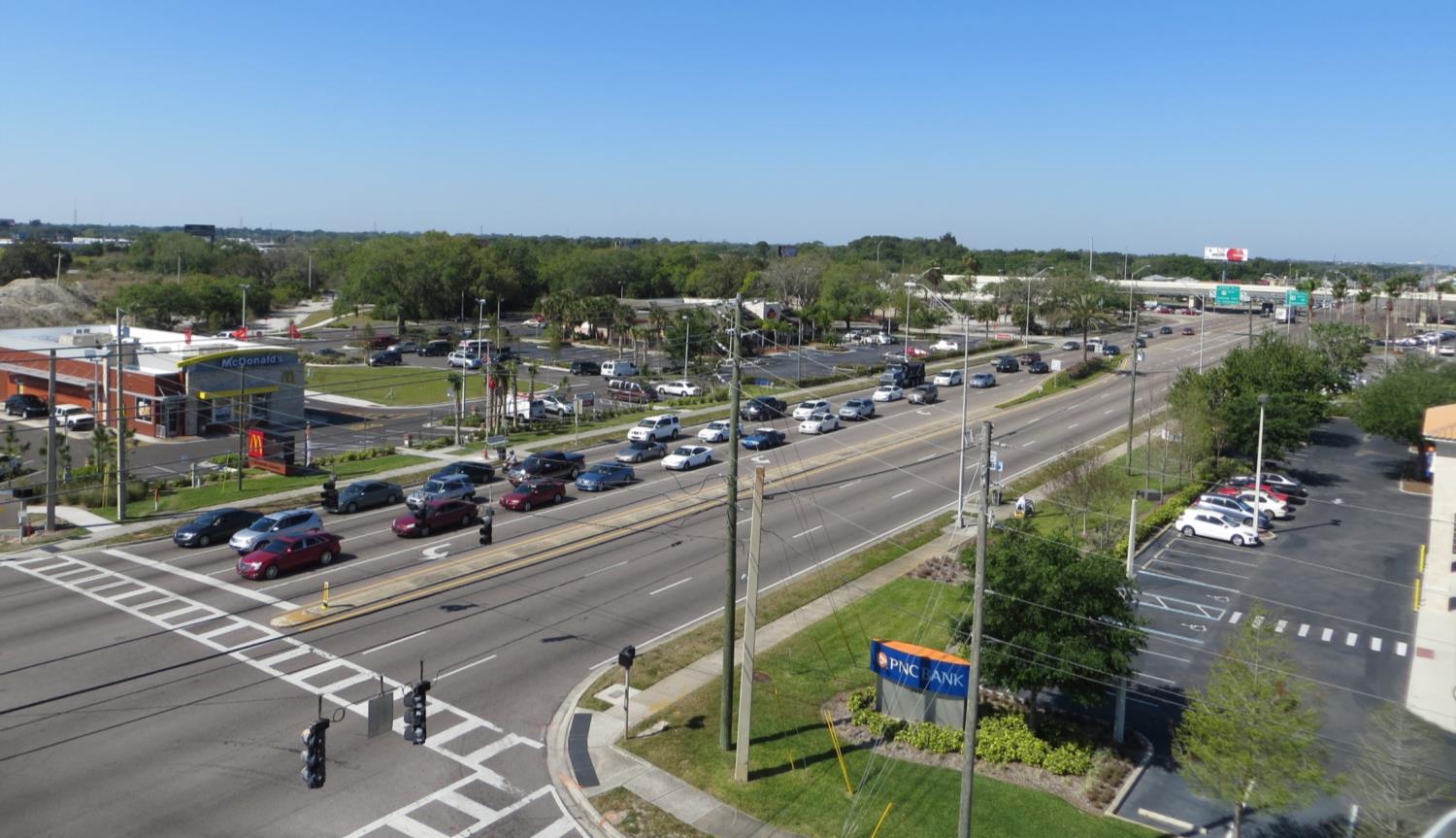 Today…
Looking Southwest on East Bay Dr. towards US 19
Greenlight Plan: Land use
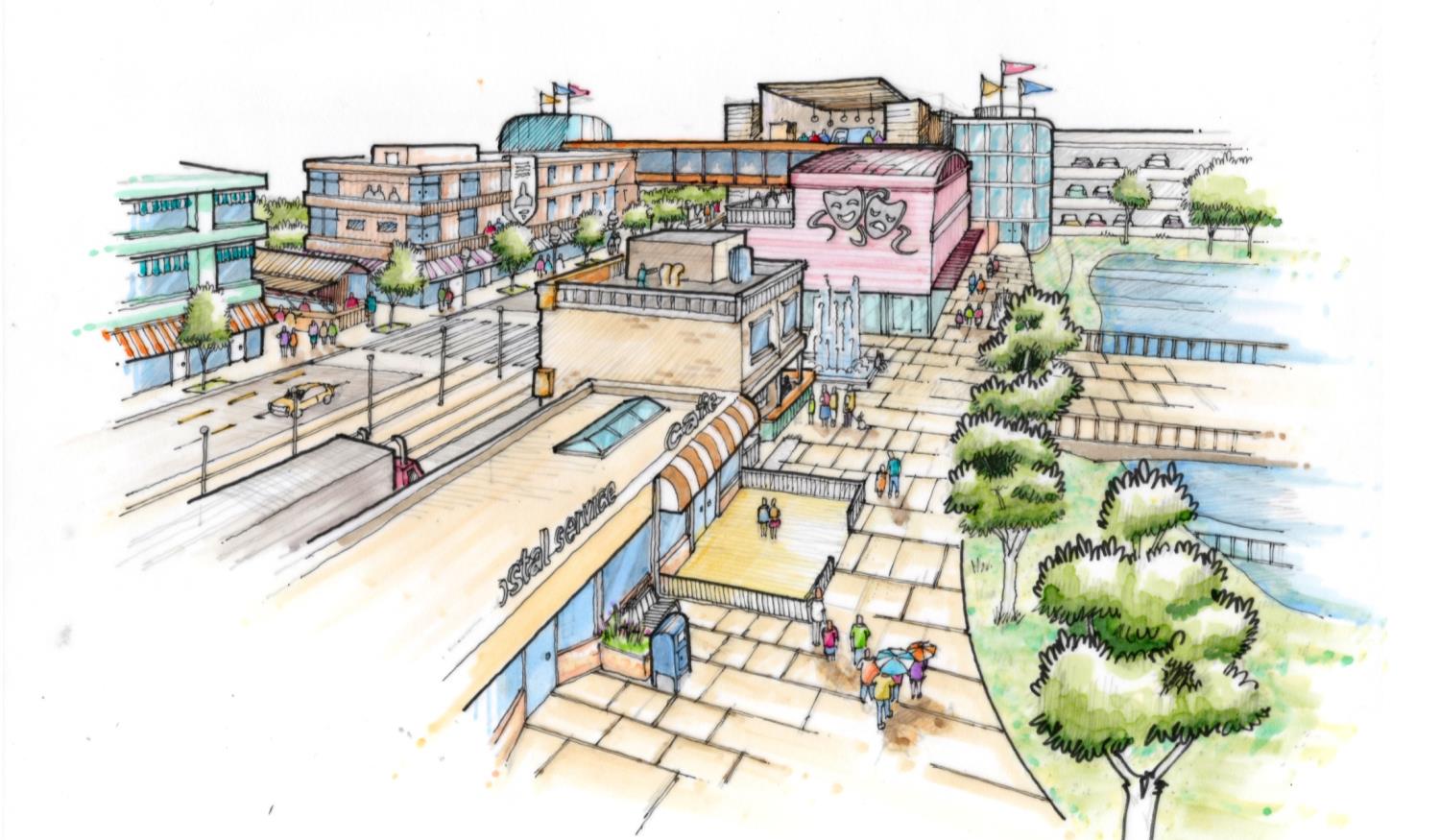 Future Vision…
Business and Resident Concept
Greenlight Plan: Process
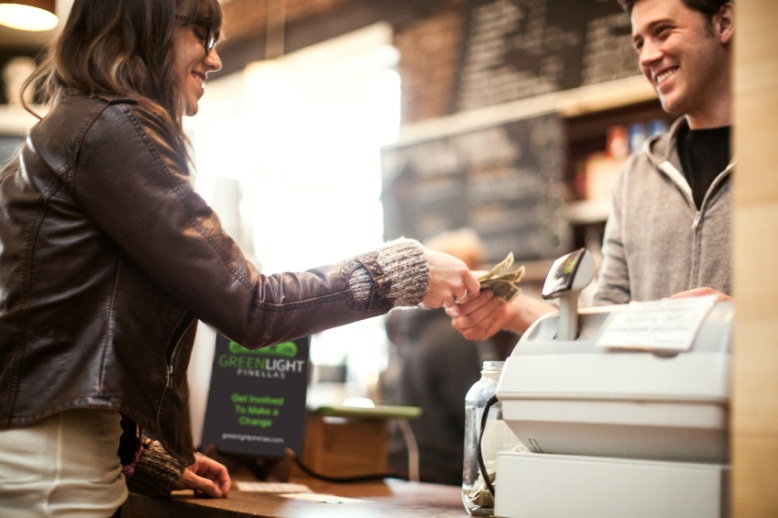 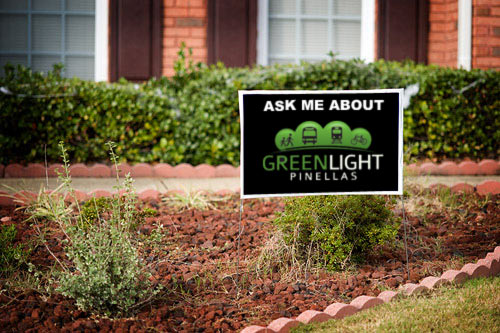 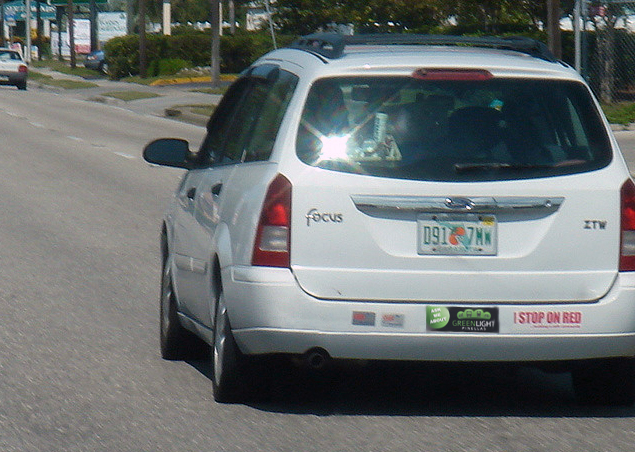 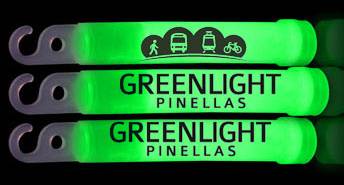 [Speaker Notes: Greenlight is an experience]
Greenlight Plan: Due Diligence
More Detailed Financial Planning
Develop long-term, FTA compliant financial plan
Refine work completed
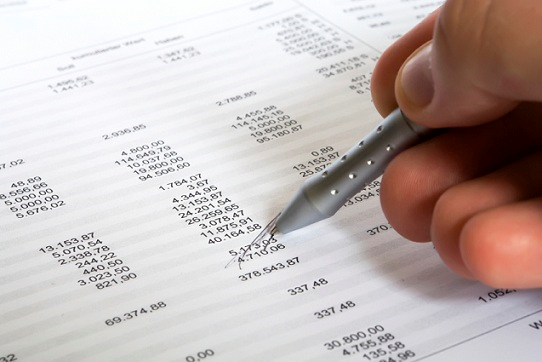 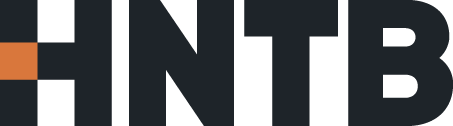 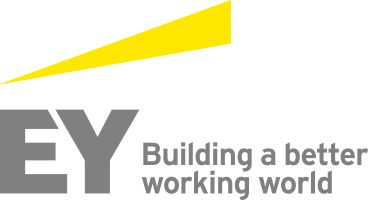 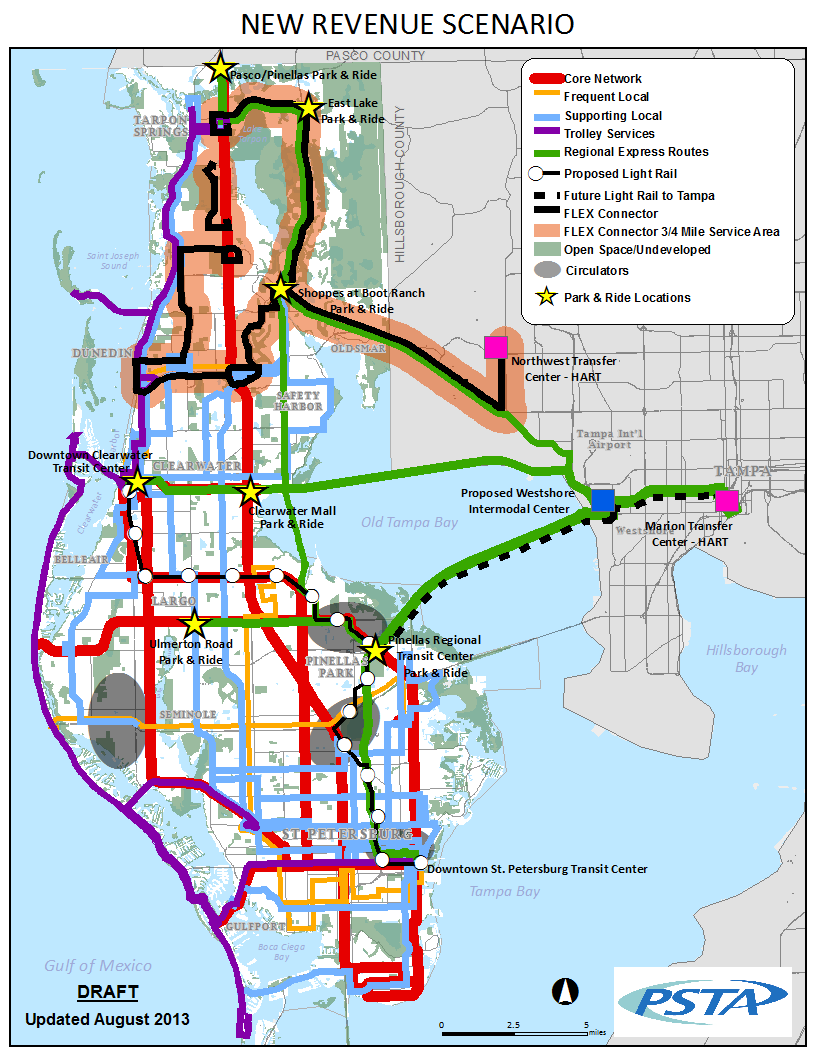 ENDORSE THE GREENLIGHT PLAN
Countywide Bus Service Transformation
Frequency
Night Service
Weekends
Implementation of Rail
Coordination of Land Use
Connections to Tampa
12